Definicija i namjena instalacionih prekidača
Kaljević Nikolija
Prekidač je dio električne instalacije koji se upotrebljava za prekidanje i uspostavljanje struje kroz strujno kolo.
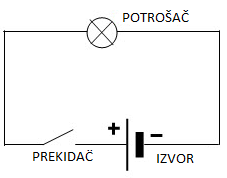 U trenutku prekidanja strujnog kola,usled razdvajanja kontaktnih površina,smanjuje se ukupna površina dodira i povećava prelazni otpor. 

Uled toga se sredina između kontakta koji se razmiču jonizuje,što omogućava pojavu električnog luka.

Tako formirani luk izaziva oksidaciju kontaktnih površina.
Luk izazvan razdvajanjem kontakta lako se gasi ako je dovoljno izdužen i hladjen. Izduženi luk brzo gubi toplotu-hladi se,time se smanjuje temperature kontaktnih  površina i emitovanje elektrona.
U nejonizovanoj sredini električni luk se gasi.

Da bi se spriječilo oštećenje prekidača, rastavljanje kontaktnih povrišna se mora obaviti brzo. Pokretom ruke teško je postici postici potrebnu brzinu razdvajanja i zato se to rešava oprugom.
Za niske napone do 250 V prema zemlji, u upotrebi je veliki broj prekidača različitih formi. 

Ovi prekidači se samo neznatno medjusobno razlikuju po obliku i kvalitetu, a izrađeni su prema Jugoslovenskim standardima i važećim tehničkim propisima.